Figure 1. Temperature and precipitation at Wytham, 1993–2005. Data are presented as mean temperature and total ...
Forestry (Lond), Volume 81, Issue 1, January 2008, Pages 59–74, https://doi.org/10.1093/forestry/cpm045
The content of this slide may be subject to copyright: please see the slide notes for details.
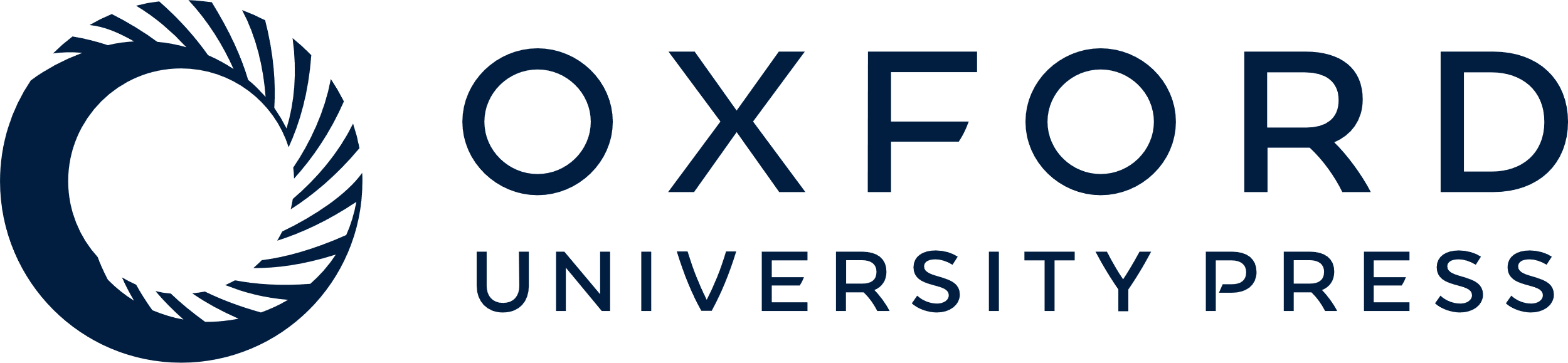 [Speaker Notes: Figure 1. Temperature and precipitation at Wytham, 1993–2005. Data are presented as mean temperature and total precipitation for each season: spring (March–May), summer (June–August), Autumn (September–November) and winter (December–February).


Unless provided in the caption above, the following copyright applies to the content of this slide: © Institute of Chartered Foresters, 2008. All rights reserved. For Permissions, please email: journals.permissions@oxfordjournals.org]